Паркова культура
Версаль в цифрах и фактах
Створений як заміська резиденція Людовика XIV у 1666 - 1680гг.
Площа - близько 100 га
Довжина фасаду палацу - 576,2 м
Довжина Великого каналу - 1520 м
Палаци Великий Тріанон (1687г) і Малий Тріанон (1762-74гг)
Архітектор - Луї Ліво (1612-1670гг)
Автор садово-паркового ансамблю - Андре Ленотр (1613-1700р.)
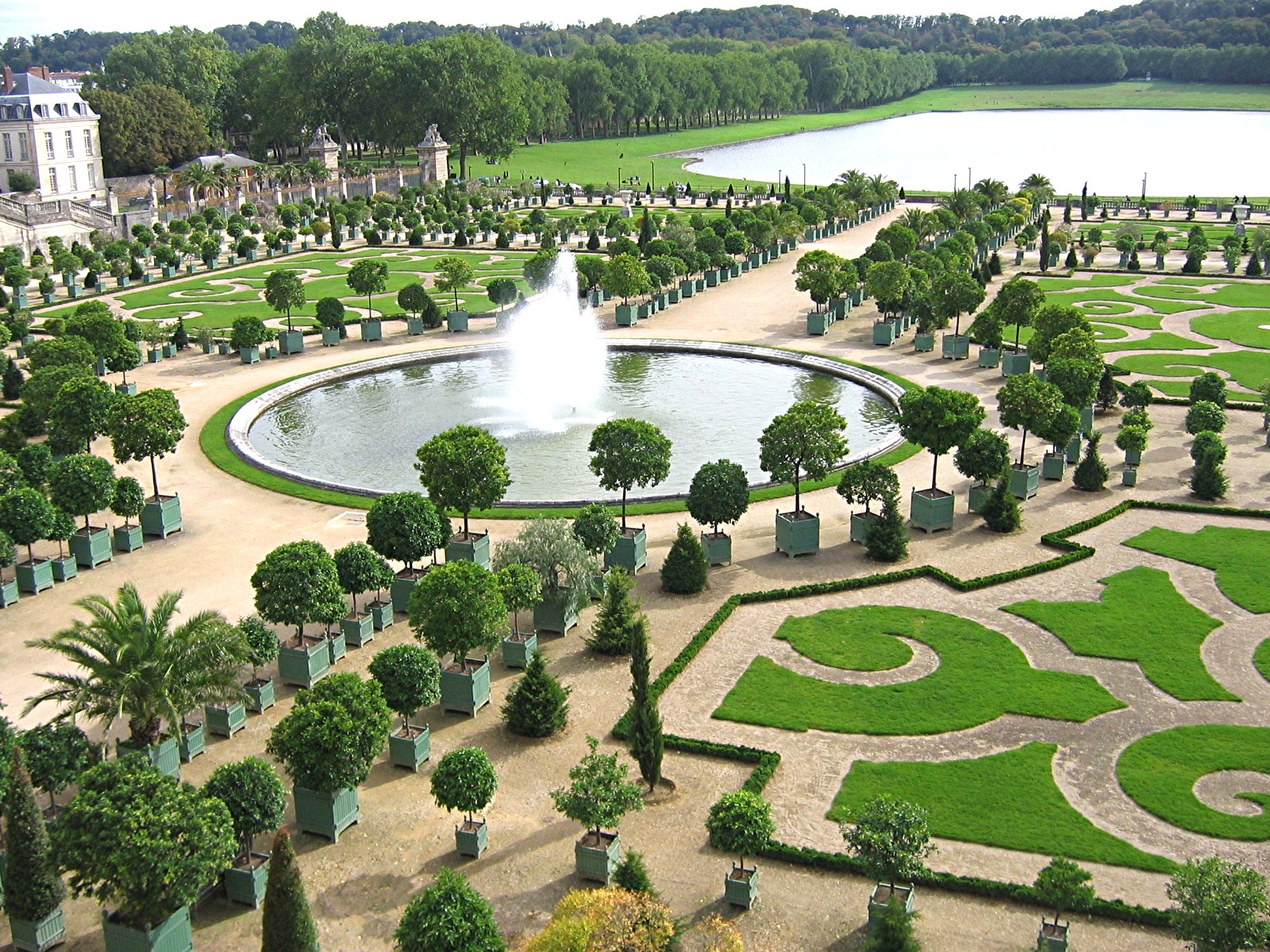 Принципи планування так званих французьких регулярних парків розробив видатний паркобудівник Андре Ленотр (1613-1700)
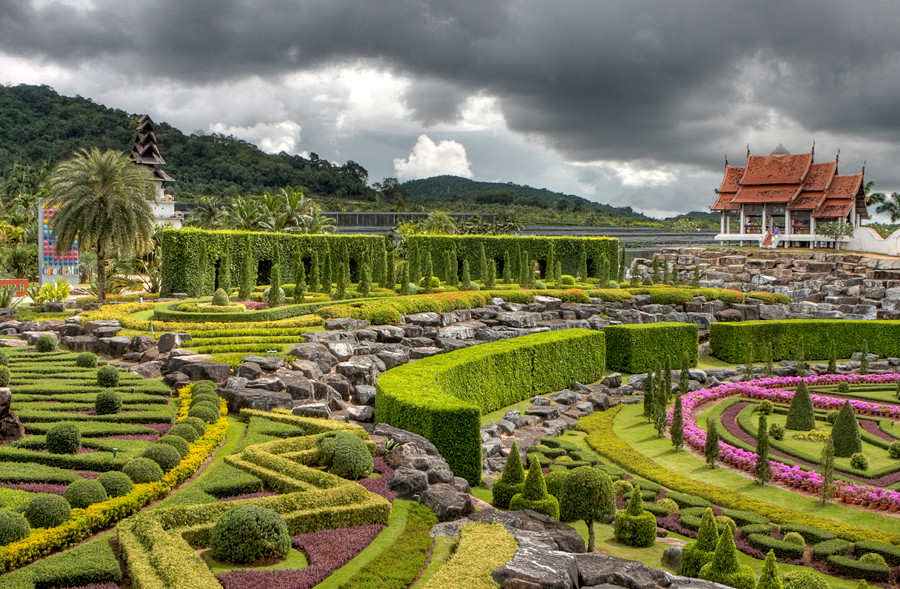 Парк версальського типу своїми прямолінійними доріжками і фігурними формами чагарників підкреслював абсолютний контроль людини над природою.
До 1678 року, коли Людовик XIV перенести сюди двір, Версаль був невеличким селищем із багатими на дичину навколишніми лісами.
На час смерті Короля-Сонце тут мешкало біля 30000 чоловік і, збільшуючись за часів усіх наступних королів, населення досягло 50 000 чоловік напередодні Революції
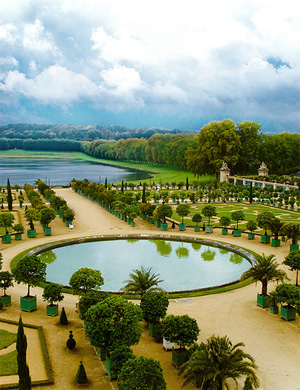 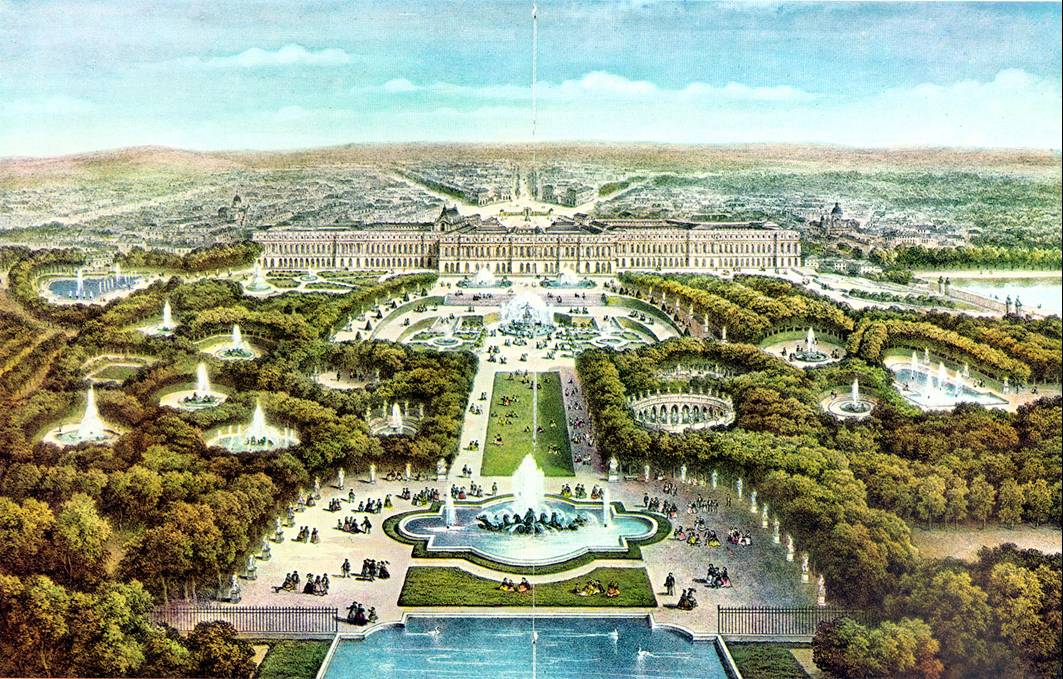 Версаль – один з найбільших та найвидатніших у Європі. Також там розташовано кілька невеликих палацоподібних будівель (зокрема, Малий і Великий Тріанони)
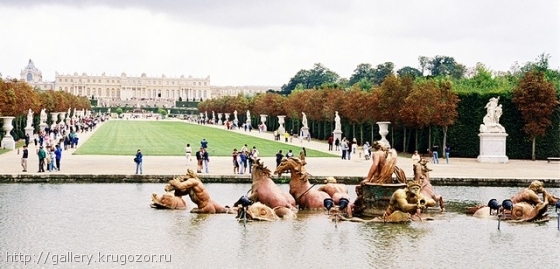 Сходи від Великого Тріанона через зелену смугу Королівської алеї ведуть до басейну Аполлона
План Версальського міста став прототипом для будівництва Вашингтона
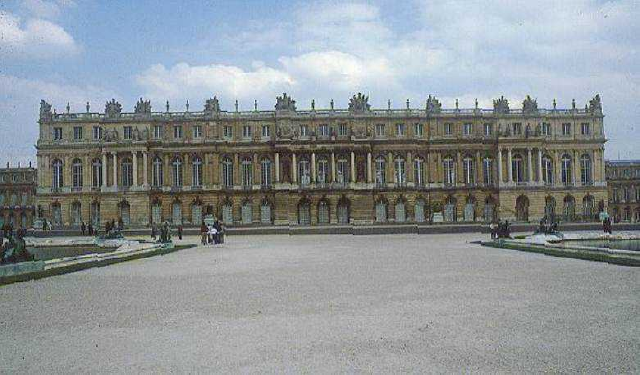 Замок - палац міністра фінансів Франції Фуке
Во-ле-Вікомт. Архітектор Луї Ліво
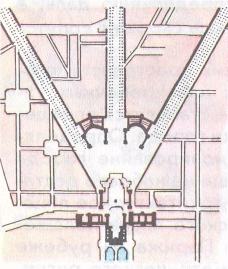 Площа Армії з'єднує три
планувальних променя.
Центральний промінь -
дорога на Париж.
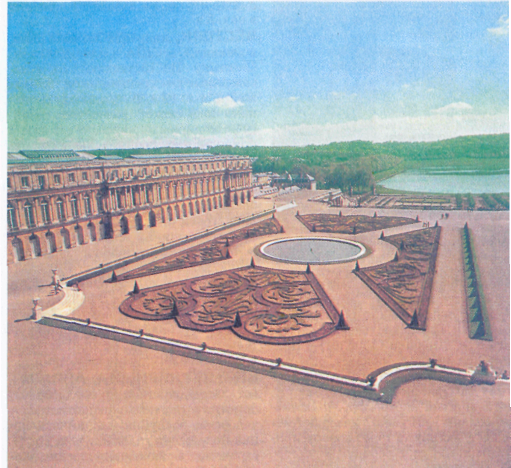 Перед фасадом палацу Ленотр розбив
водний партер з двома басейнами,
що відзначають вісь ансамблю
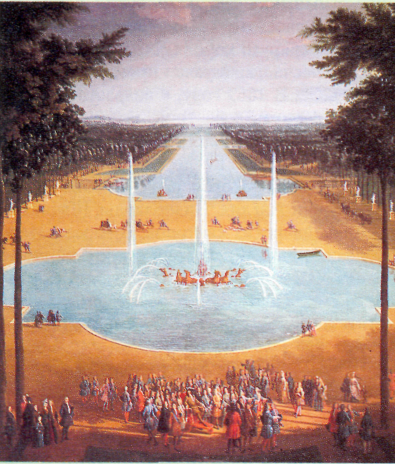 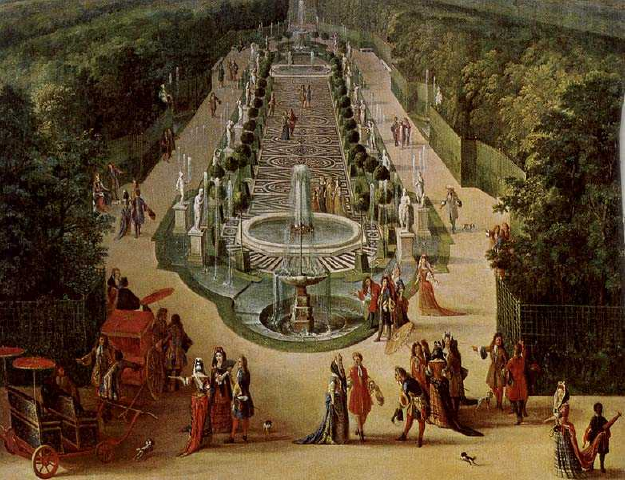 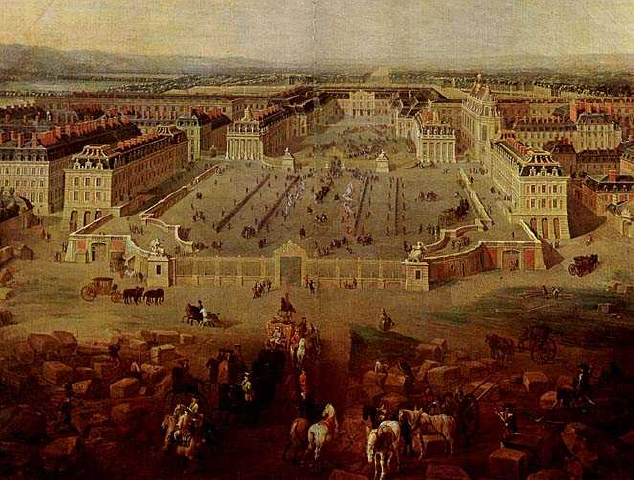 Фасад протяжністю в півкілометра ділиться
на центральну частину і два бокових крила - ризаліти
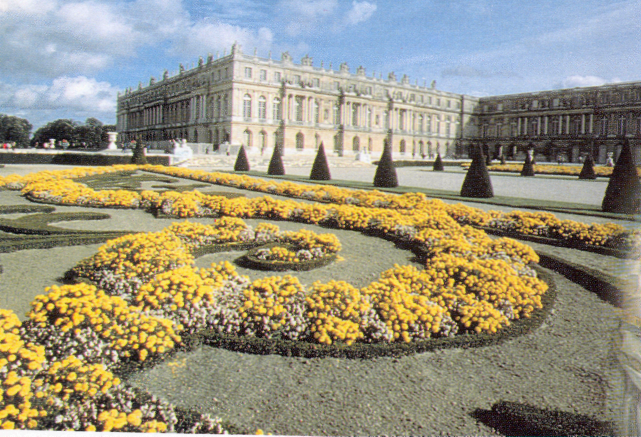 укорочений верхній
ярус
Другий поверх - арочні вікна, колони,
пілястри
Перший поверх - оформлений рустом
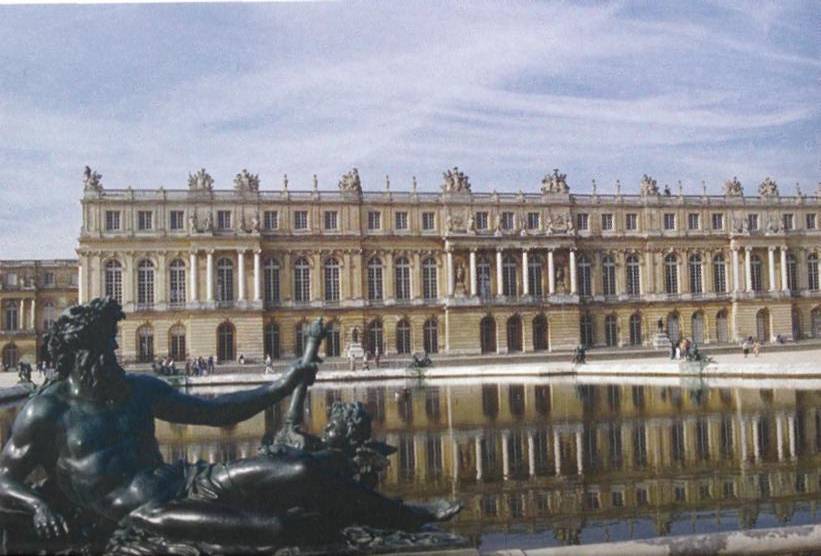 The end 